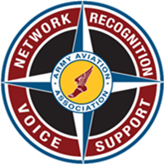 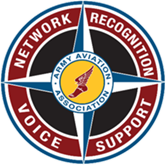 Join us for the AAAA AZ Chapter
Quarterly Networking Social

Come on out and enjoy a cold drink and some snacks with other members of the Arizona Chapter of the Army Aviation Association of America.
 This is the second of many Quarterly Networking Socials the chapter intends to sponsor throughout the Phoenix area.  Bring your spouse or a friend and come join in the fun. 







Date: Monday, 3 December 2018 17:30-19:00
Location: Bar Louie 2000 E Rio Salado Pkwy Ste 1220, Tempe, AZ 85281 http://www.barlouie.com/ 

NO Cost for active members
R.S.V.P. to Jim Barker 
jbarker@inter-coastal.net
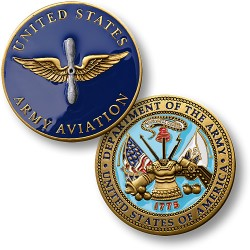 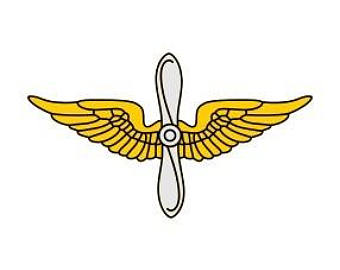 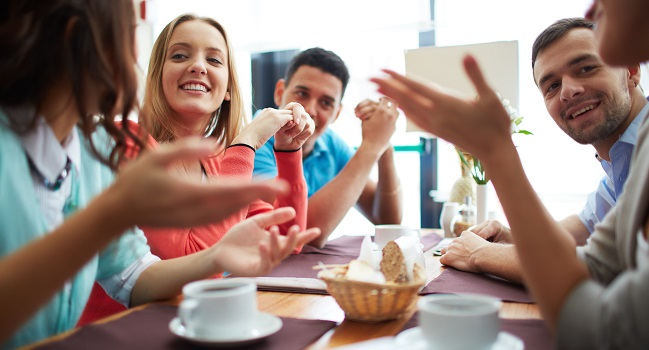